Figure 5. Average gaze deviations for trials accepted to the ERP analysis, superimposed on the stimulus display. Both ...
Cereb Cortex, Volume 18, Issue 11, November 2008, Pages 2629–2636, https://doi.org/10.1093/cercor/bhn022
The content of this slide may be subject to copyright: please see the slide notes for details.
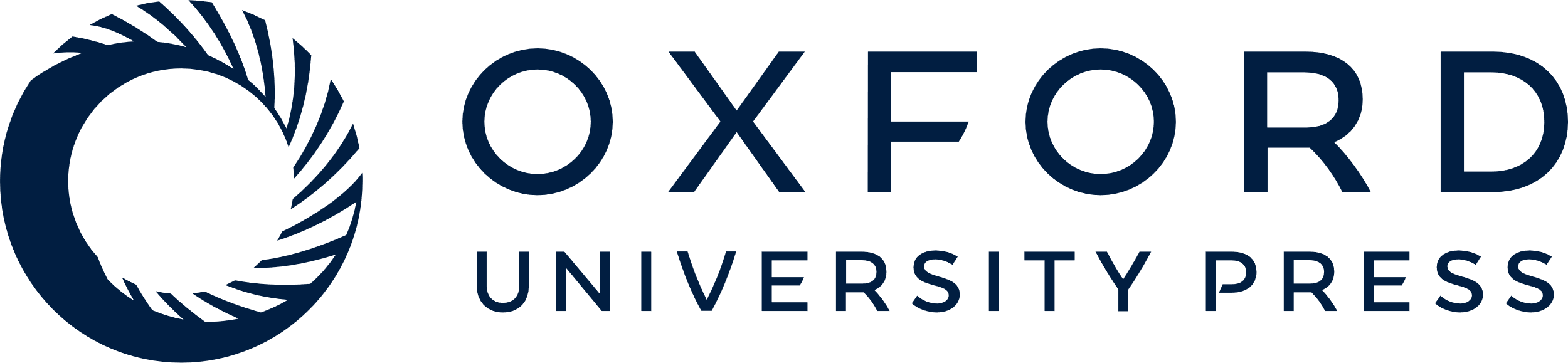 [Speaker Notes: Figure 5. Average gaze deviations for trials accepted to the ERP analysis, superimposed on the stimulus display. Both upper and lower locations are shown for each subject in different colors. The stimulus is a level 7 target.


Unless provided in the caption above, the following copyright applies to the content of this slide: © The Author 2008. Published by Oxford University Press. All rights reserved. For permissions, please e-mail: journals.permissions@oxfordjournals.org]